Конструктор рабочих программ
https://edsoo.ru/constructor/
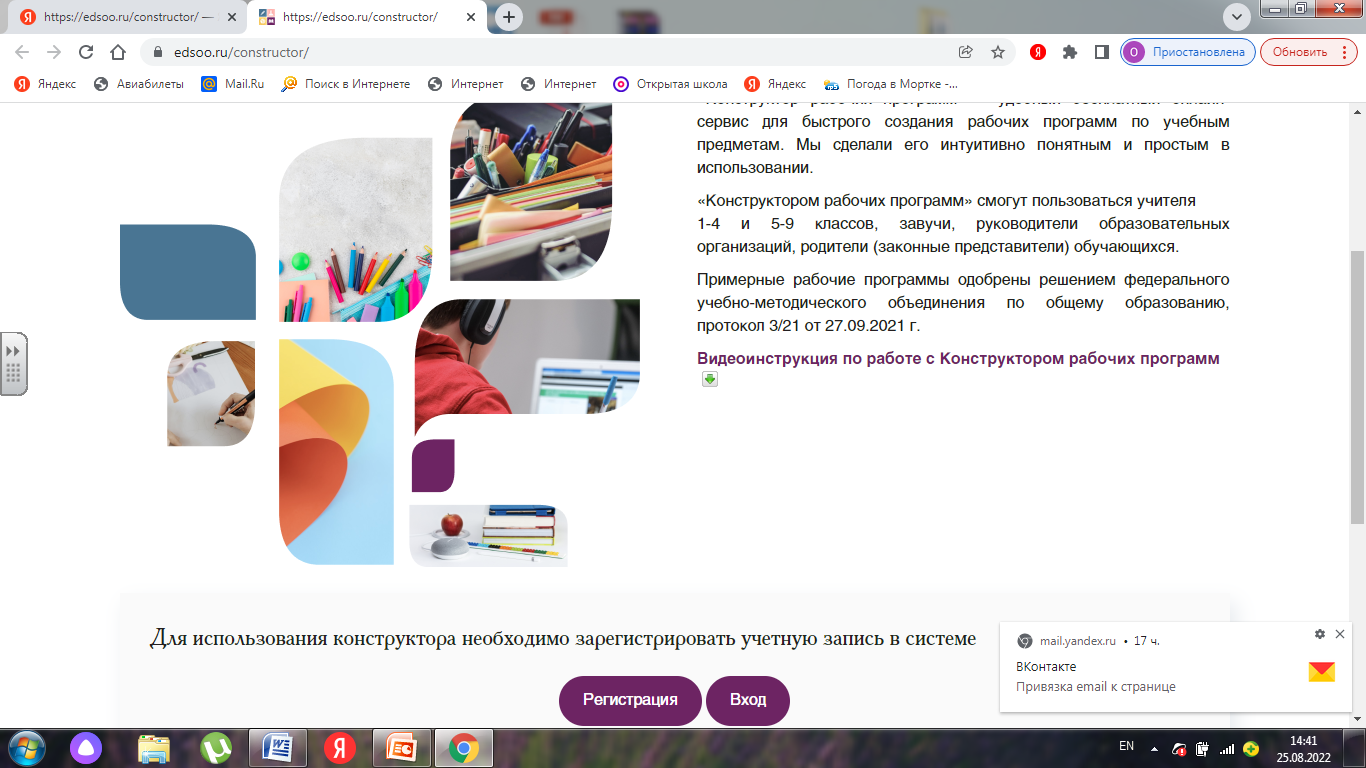 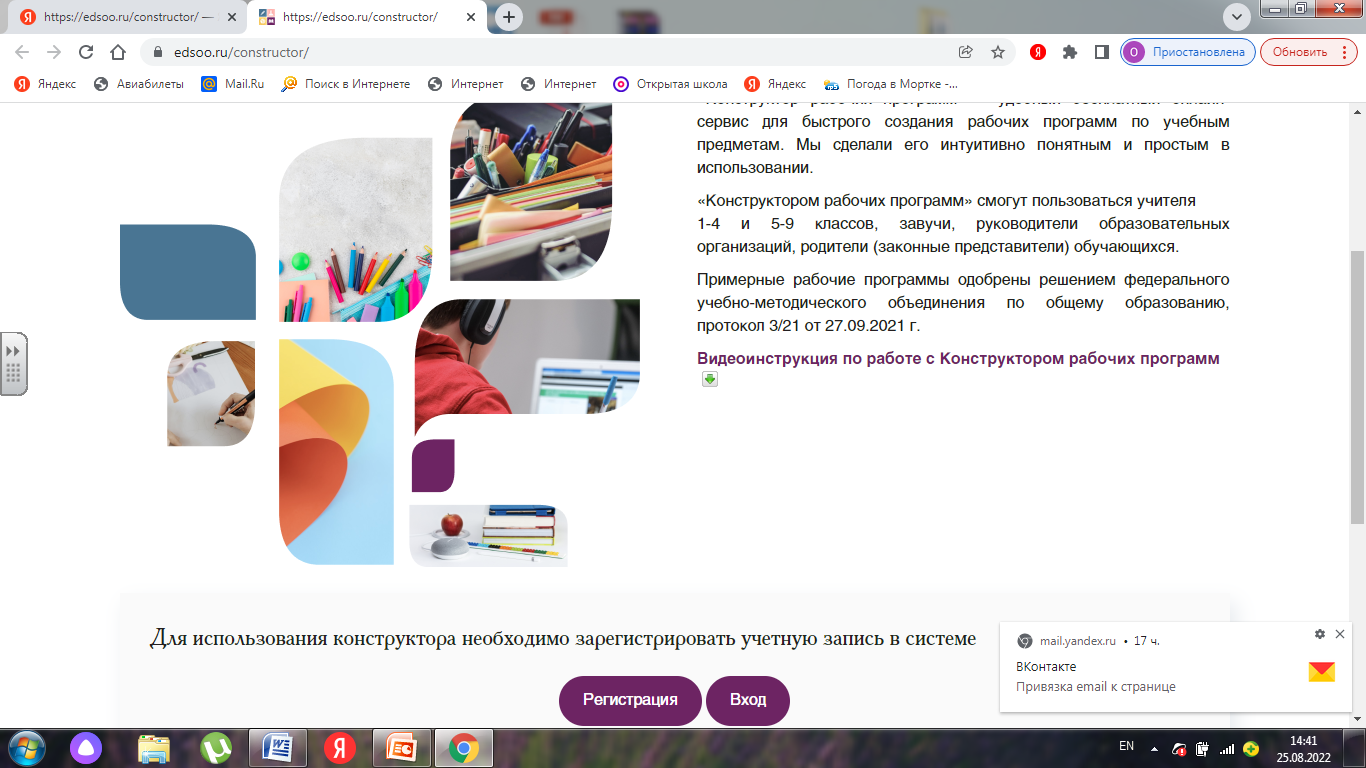 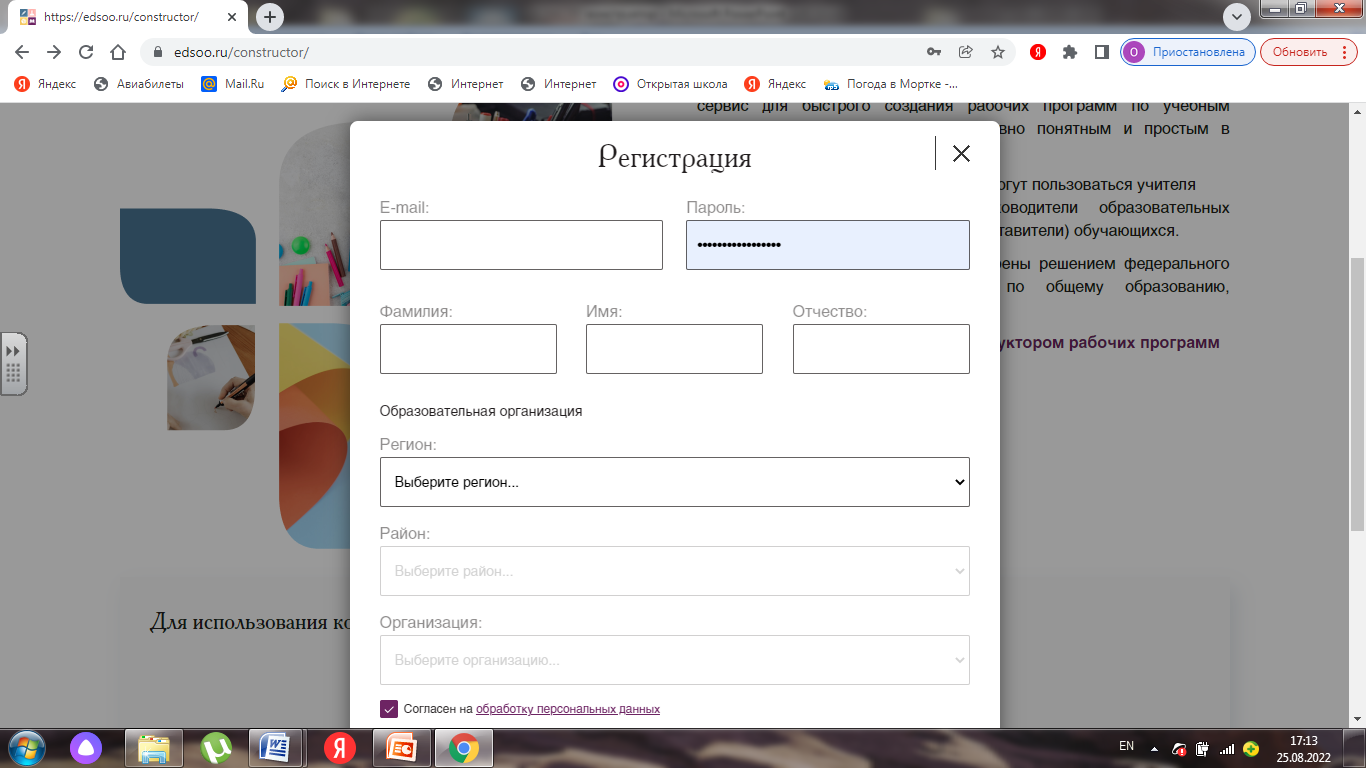 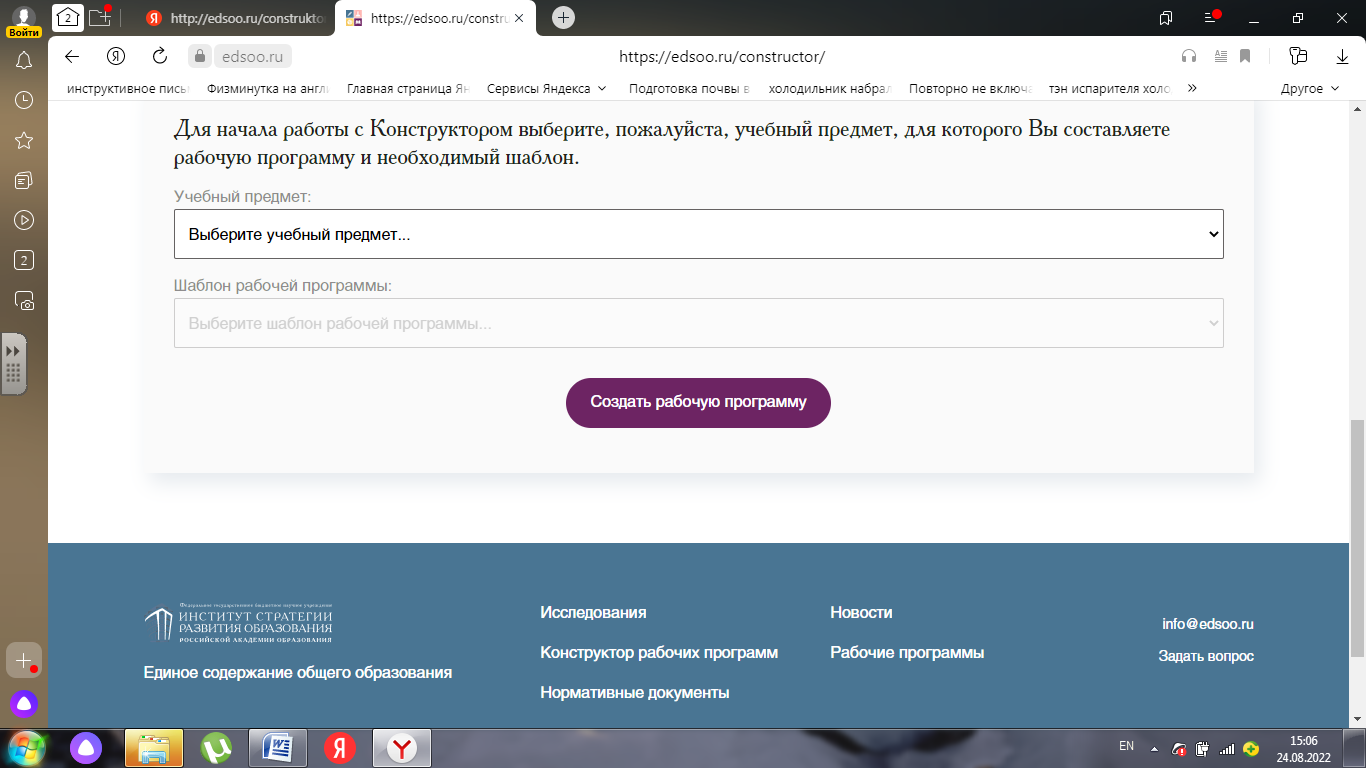 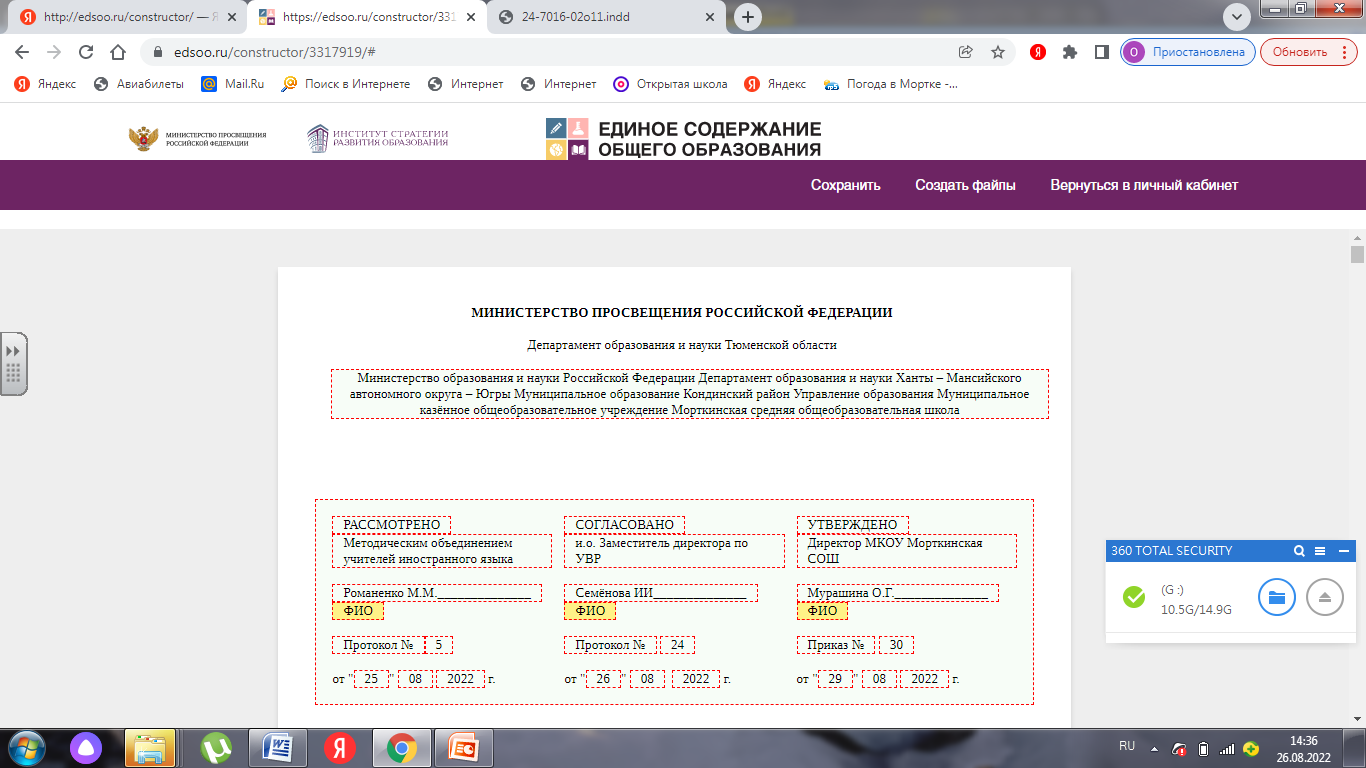 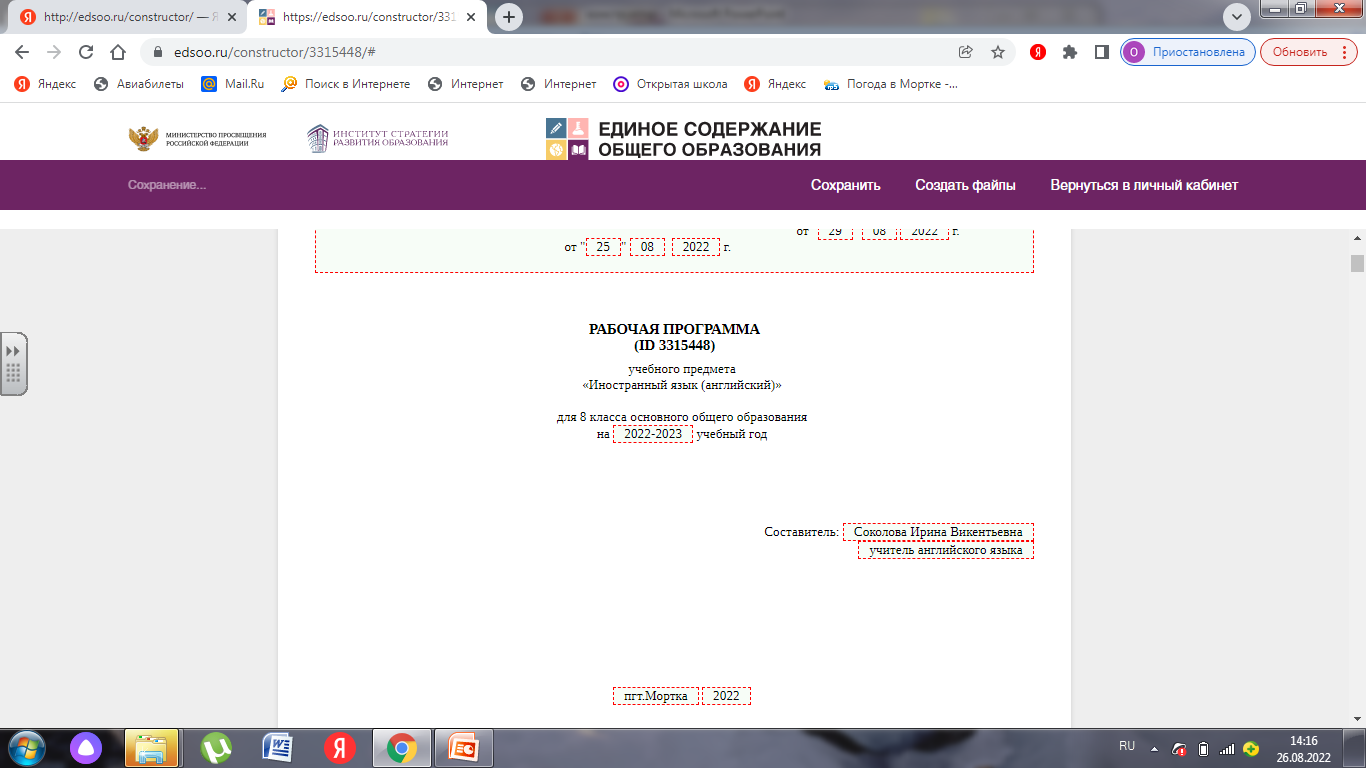 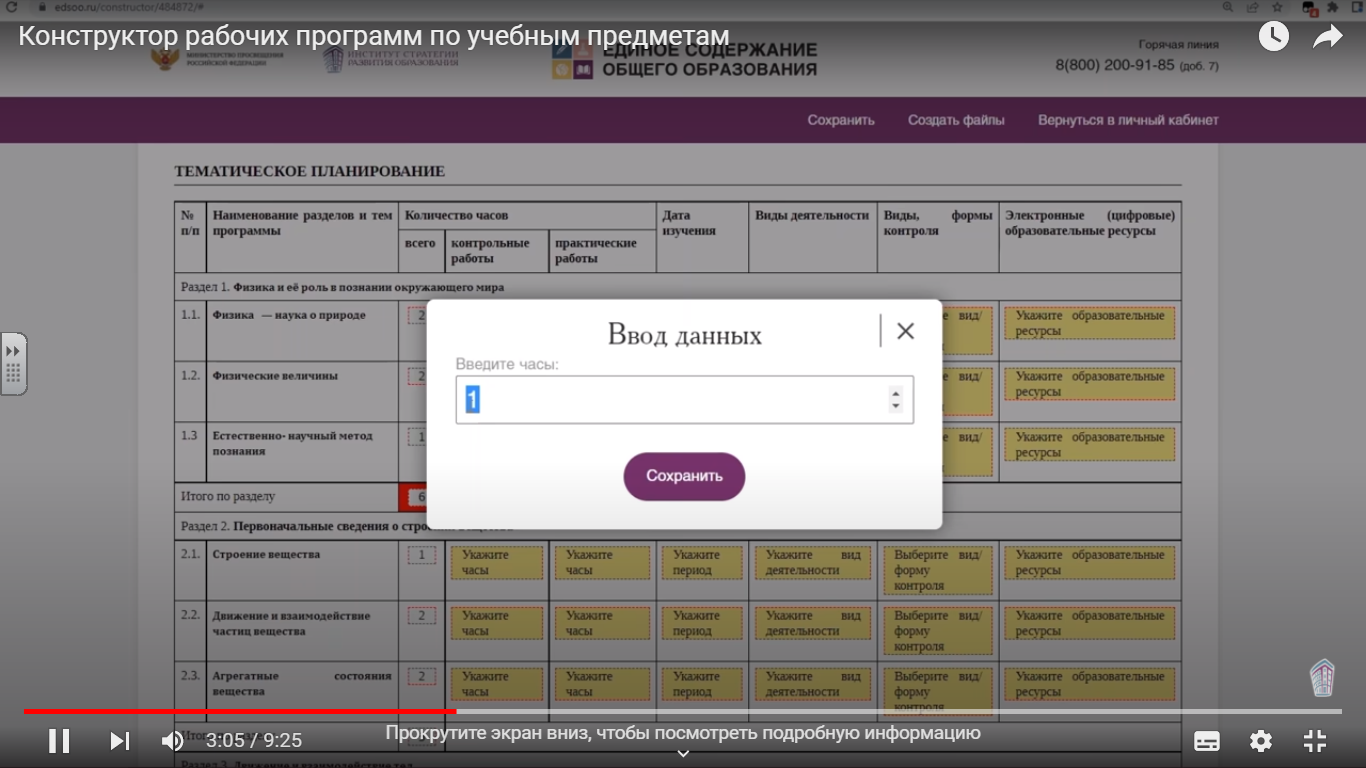 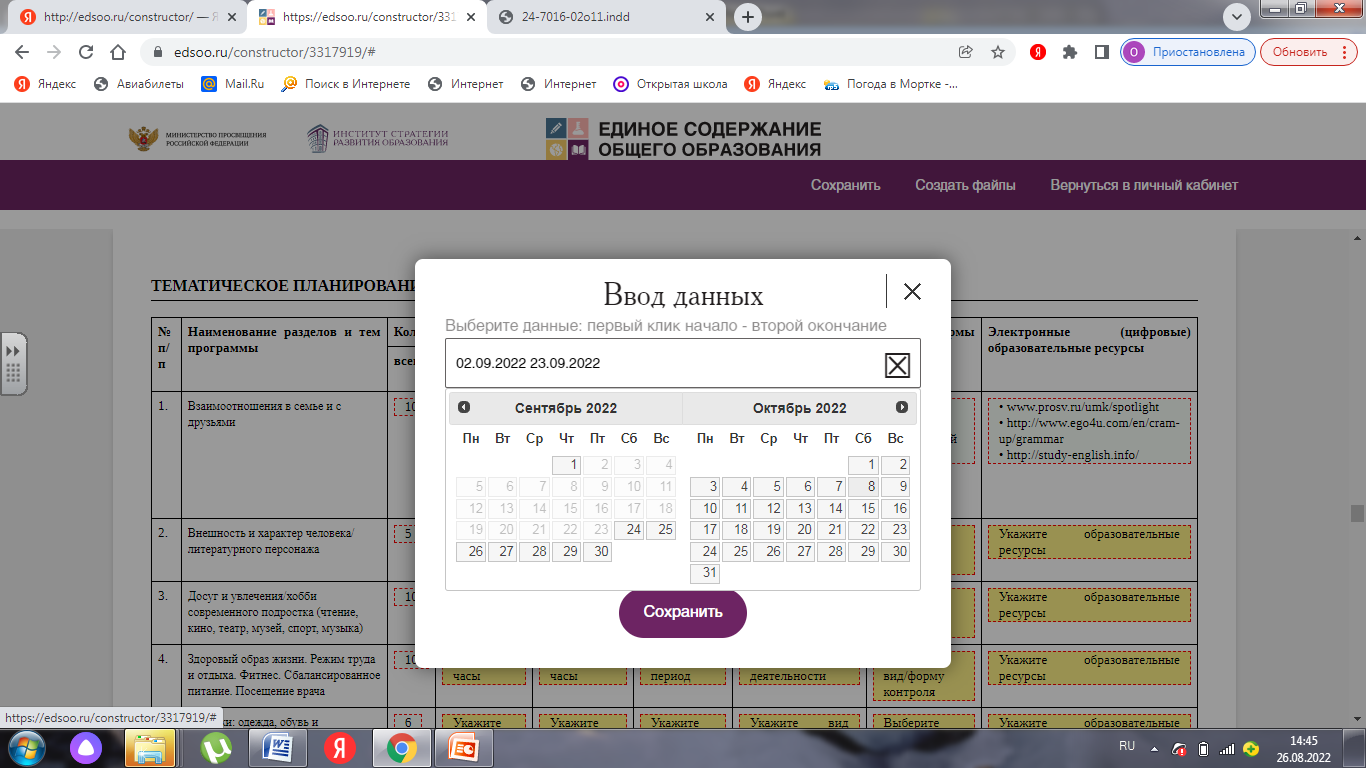 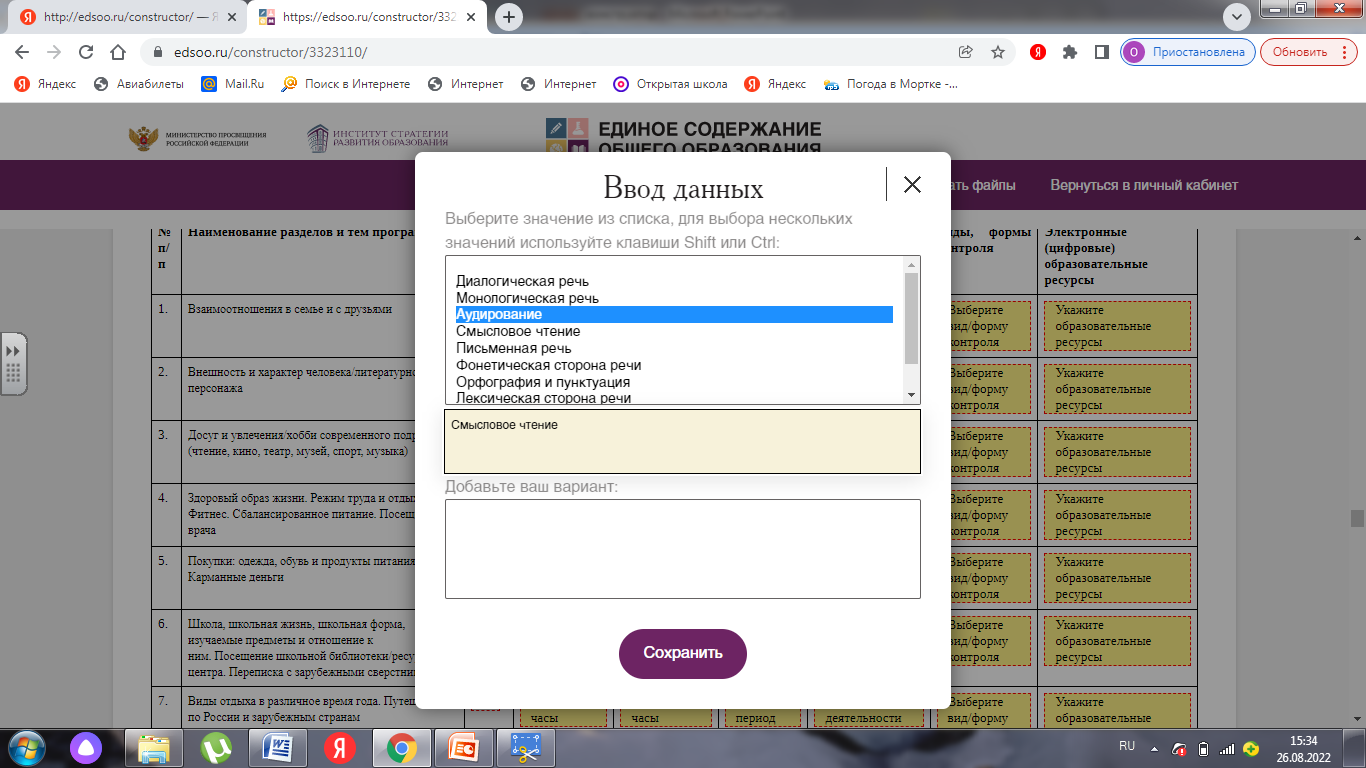 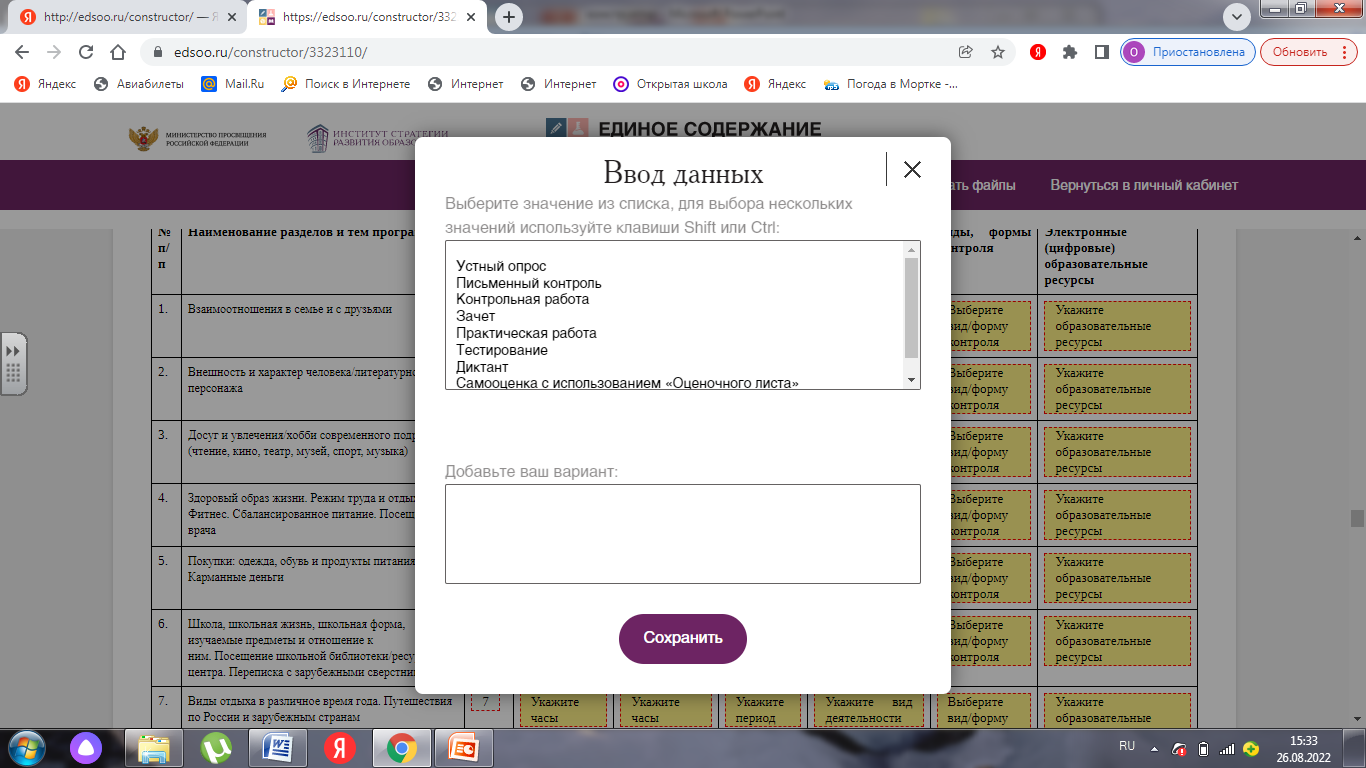 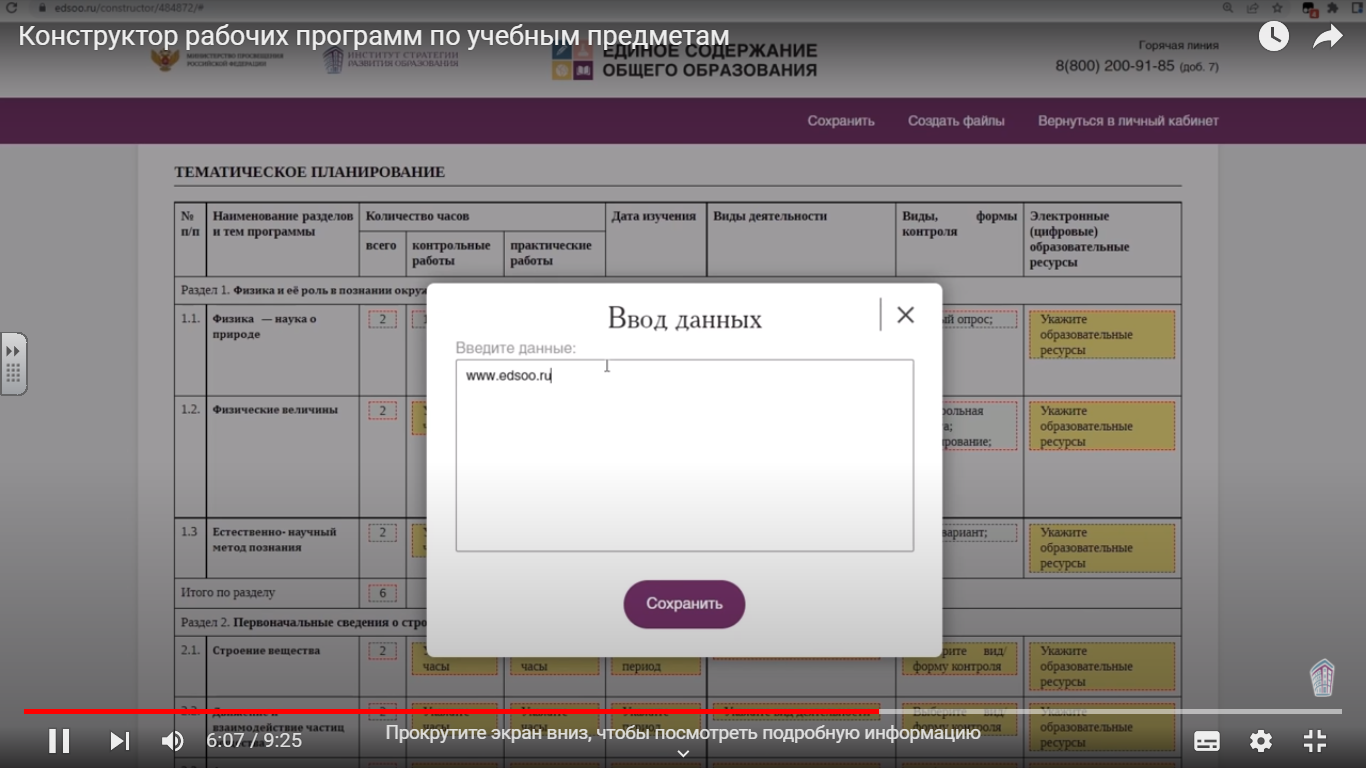 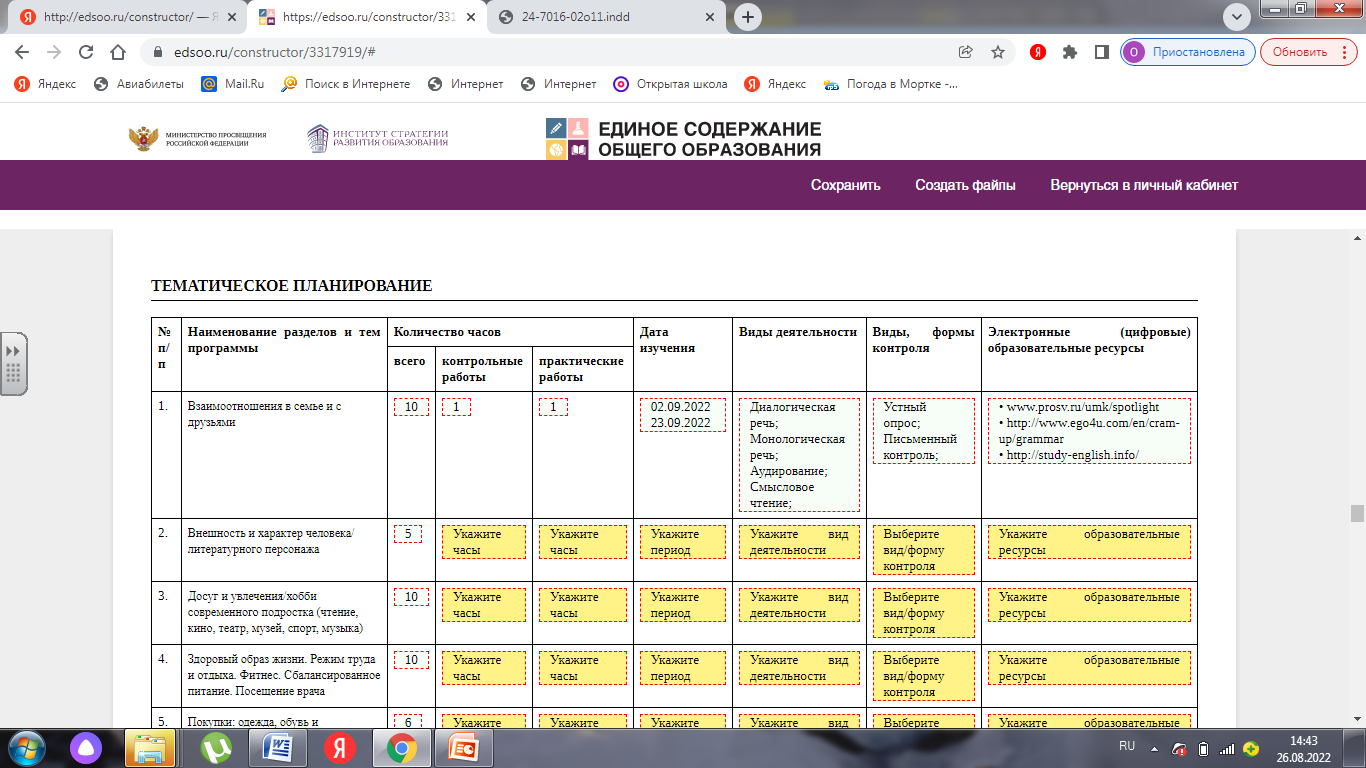 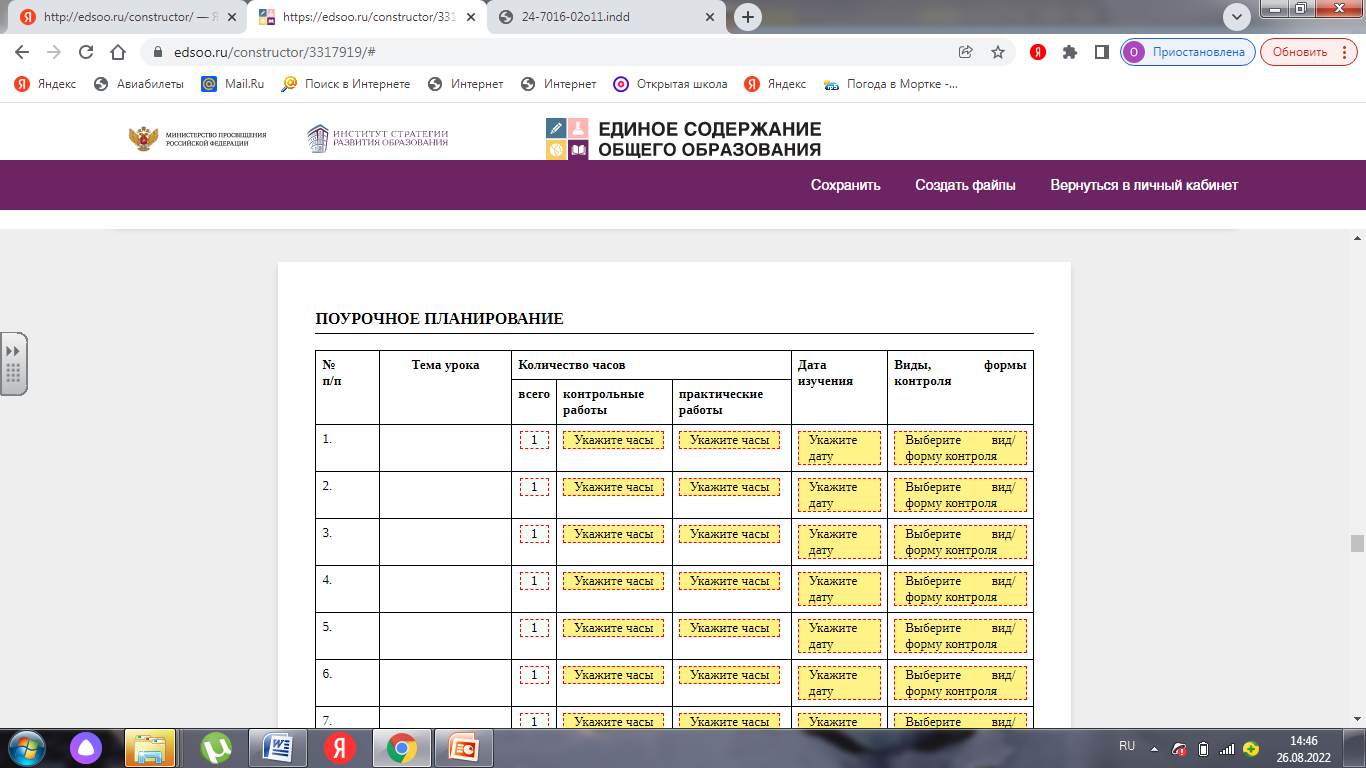 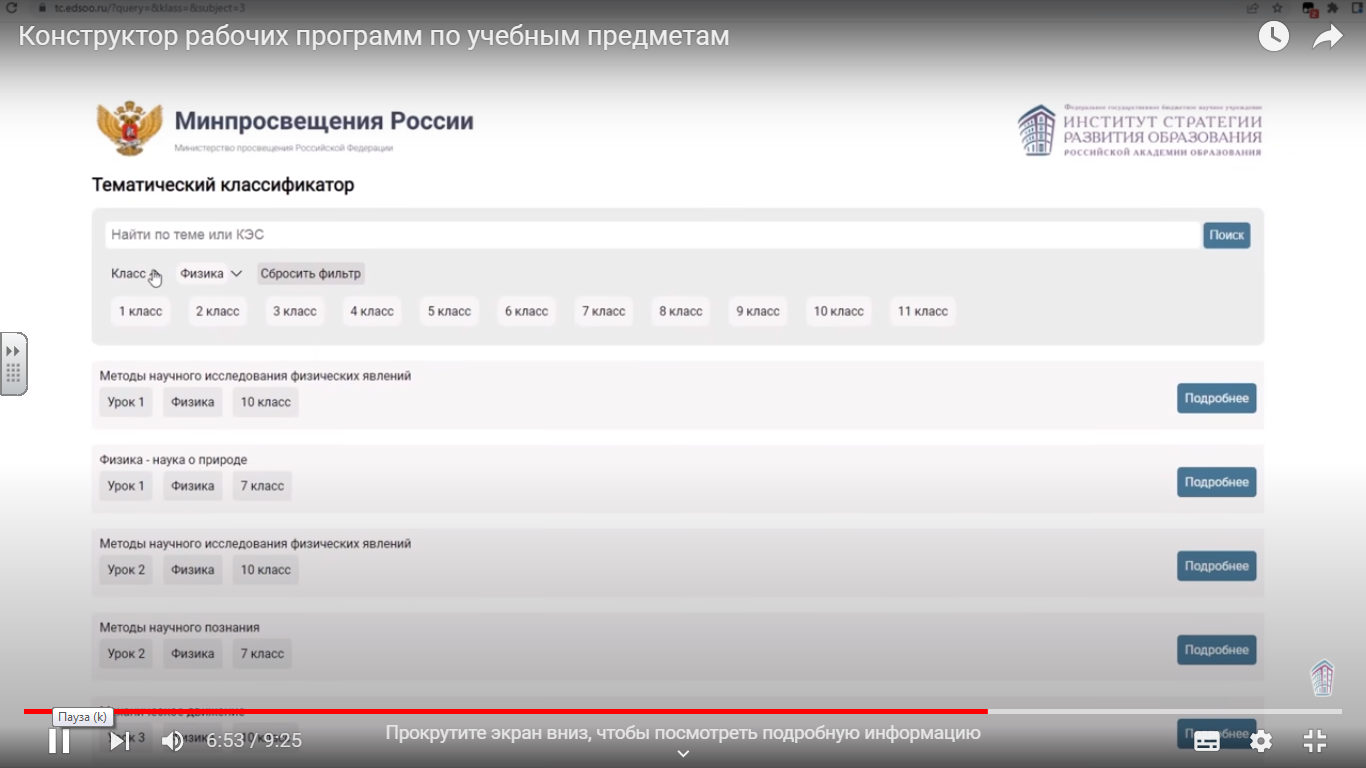 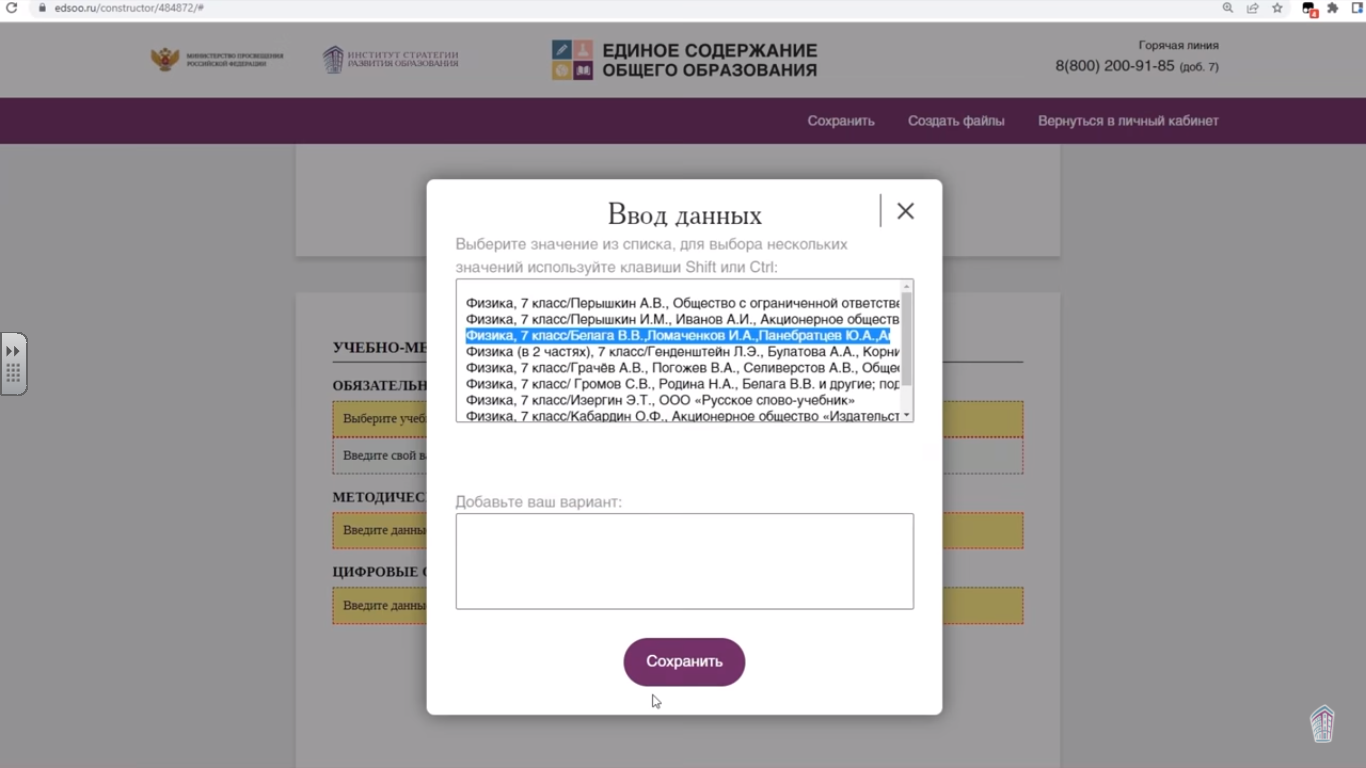 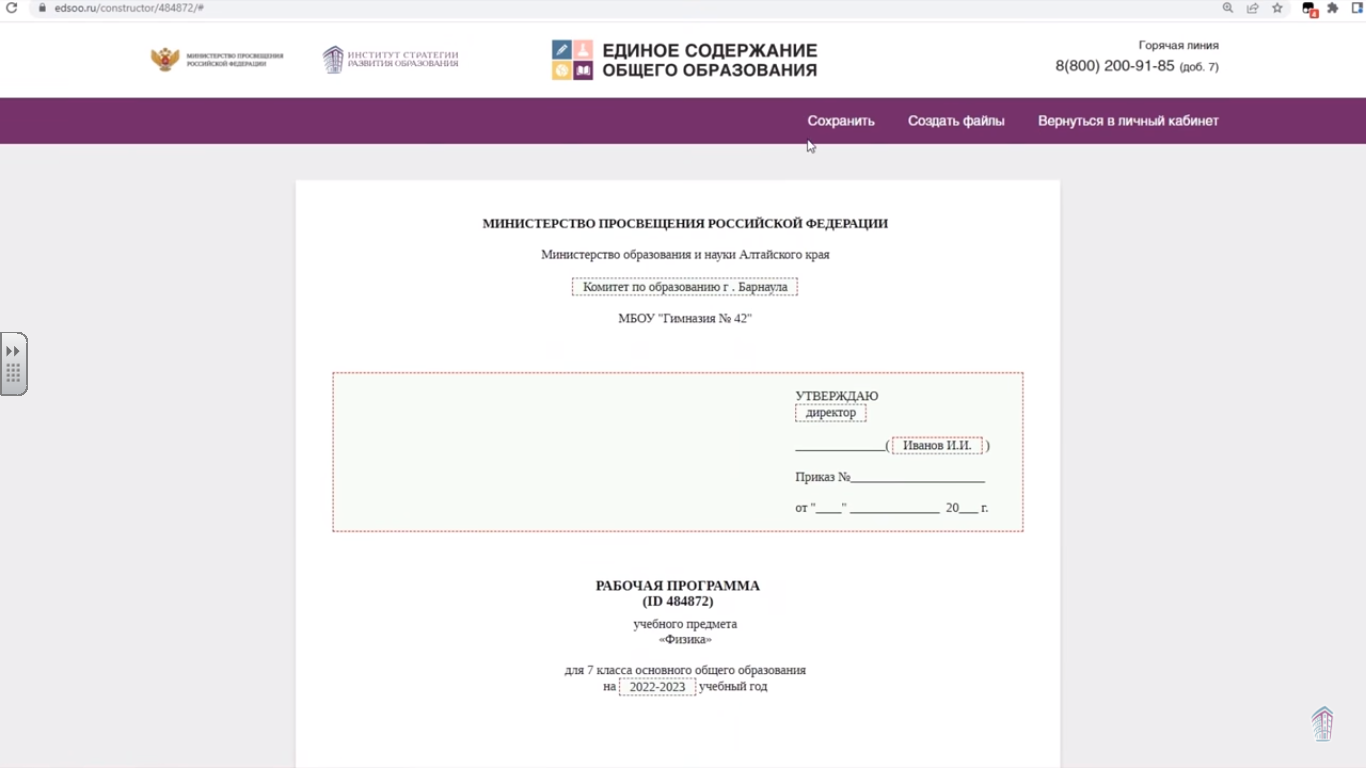 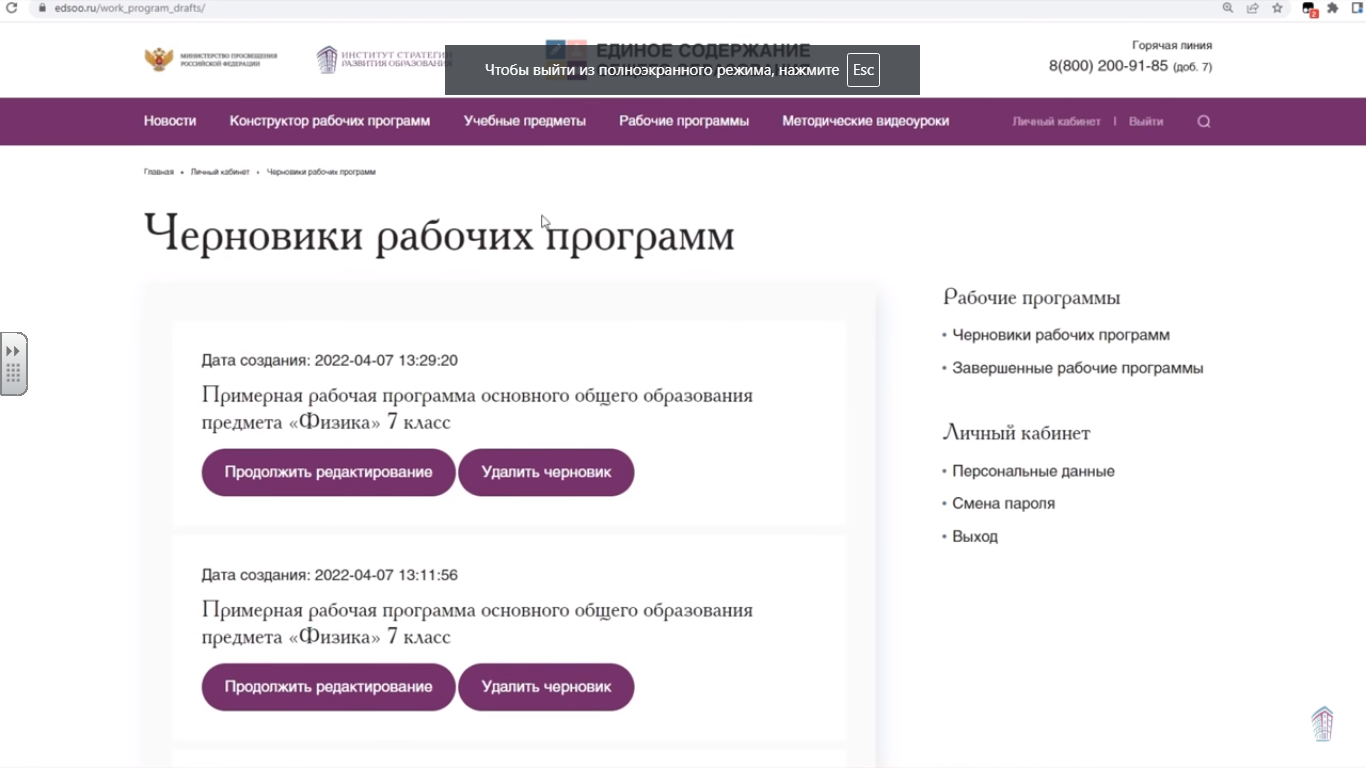 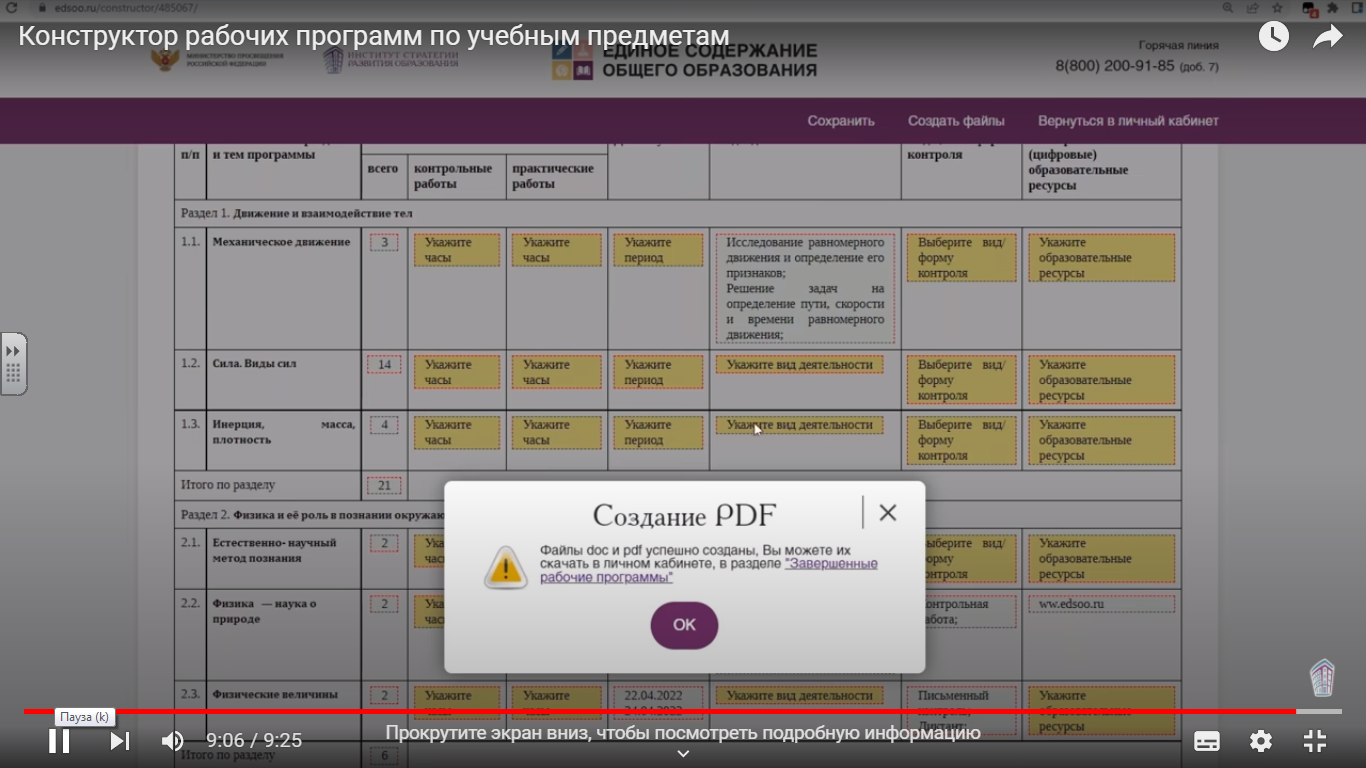 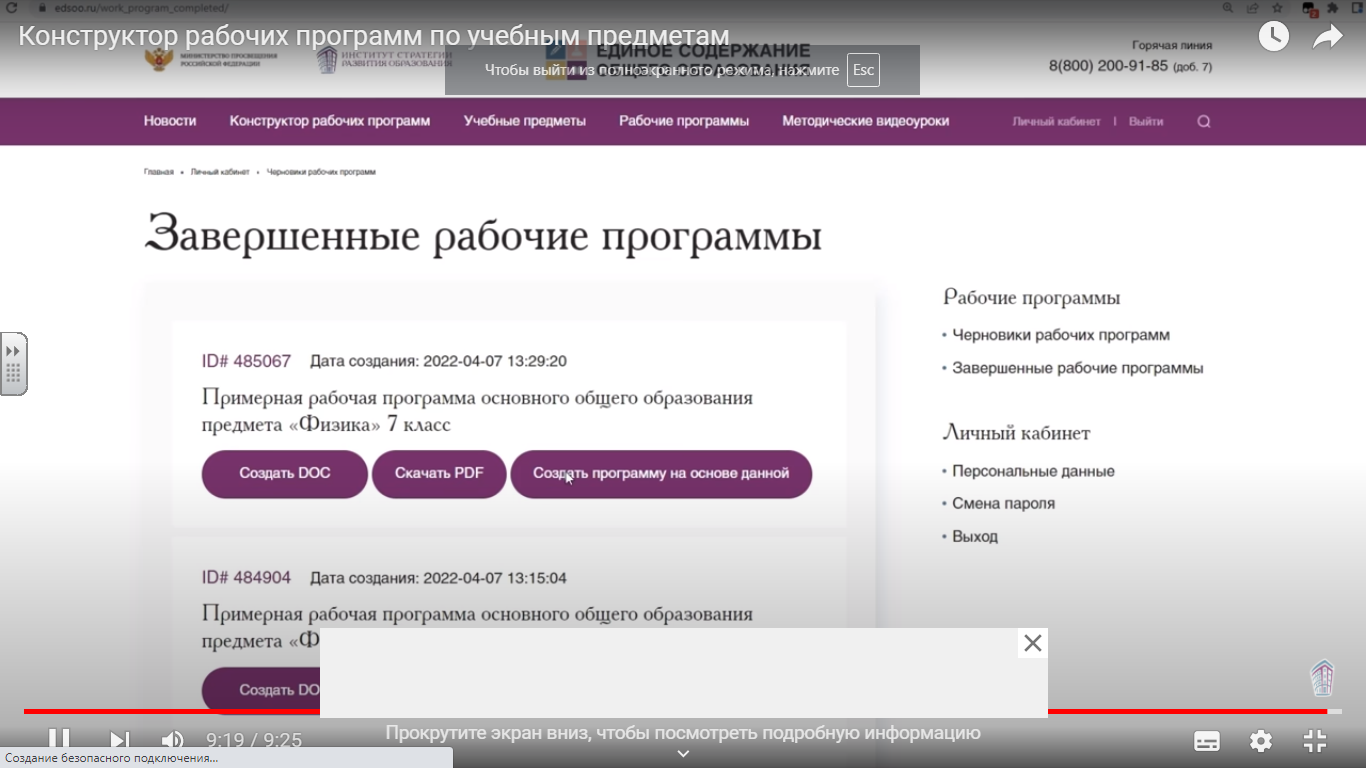 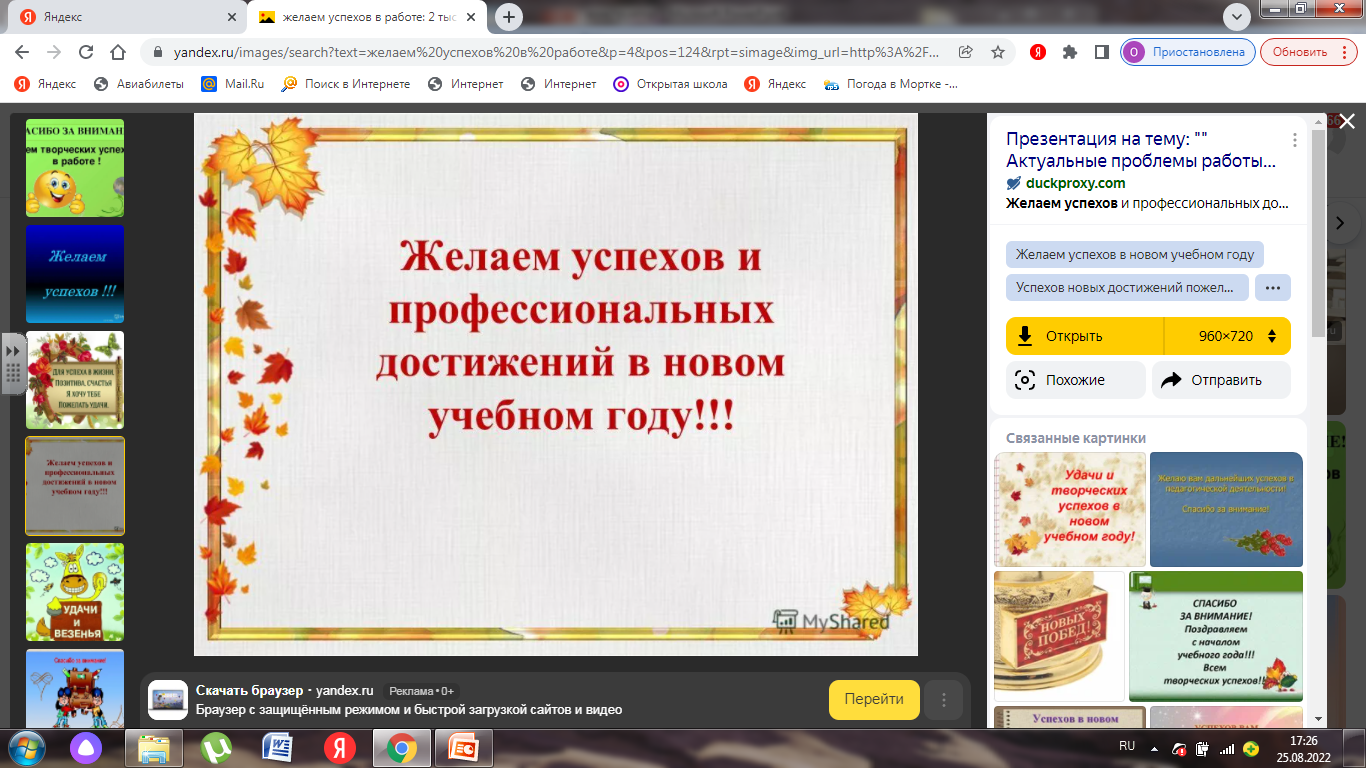